“Silence is golden”The syntax of ellipsis
Lobke Aelbrecht

GIST, Ghent University
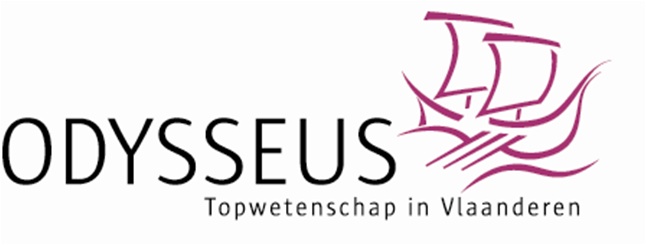 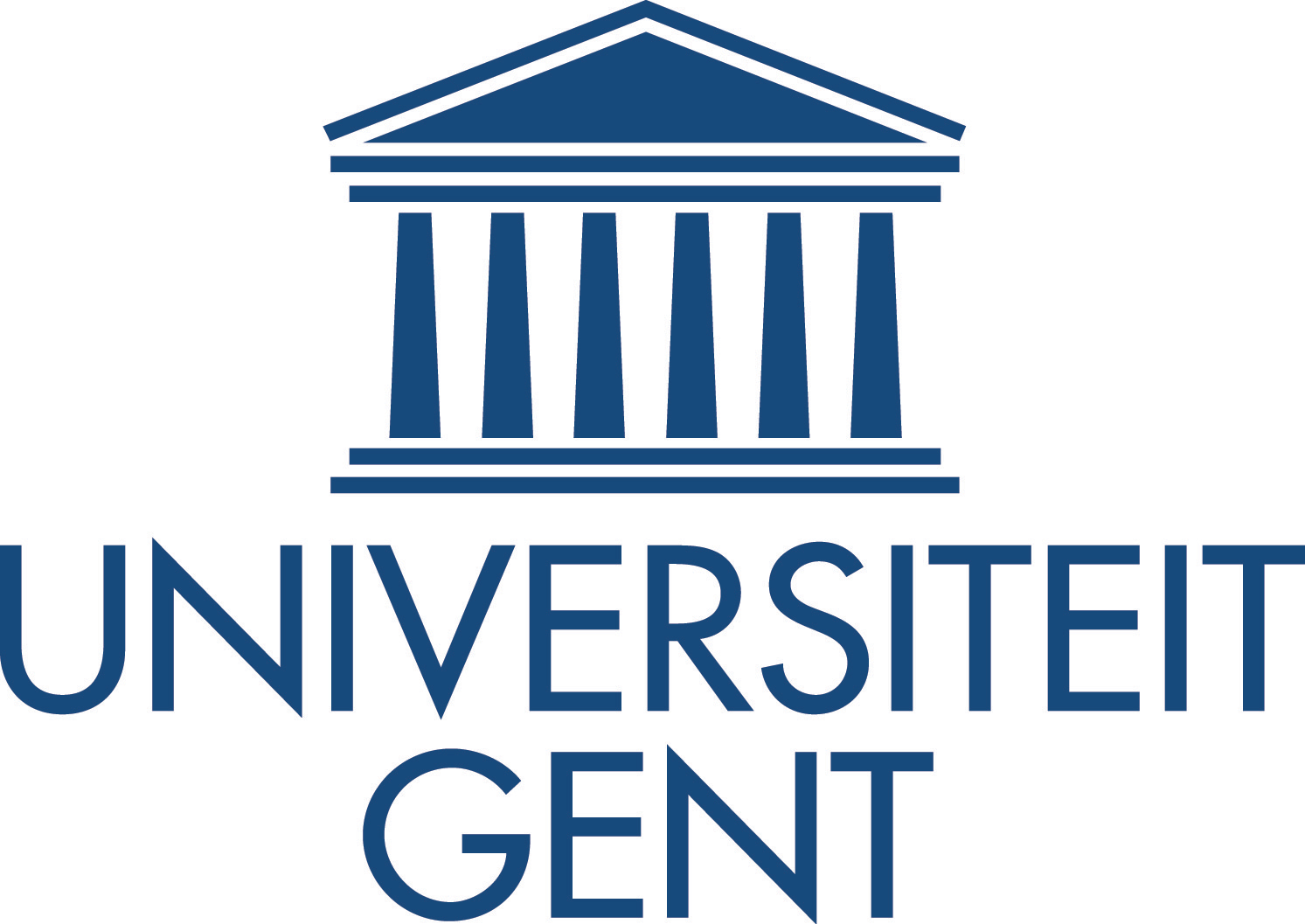 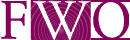 Yesterday’s class
Ellipsis is a mismatch between sound and meaning.

	 Important question: what is present in the syntax?
Three possible analyses:
		 WYSIWYG: no syntax at all
		 proform analysis: a null proform
		 deletion analysis: a full syntactic structure
One of the most-used arguments for syntactic
 	structure in the ellipsis site is extraction.
(Islands: ellipsis repair effects)
Reconciling proform and deletion: 
		NCA vs sluicing, VP ellipsis
		donkey pronouns (and Danish det).
Overview
Class 1: “If you do not understand my silence, how will 
              you understand my words?”
                What is ellipsis and why study it?
Class 2: “Silence best speaks the mind.”
                Analyses for ellipsis
Class 3: “It’s a great thing to know the season for
              speech and the season for silence.”
                Conditions on ellipsis
Class 4: “You have the right to remain silent.”
                The syntactic licensing of ellipsis
Class 5: “Nobody understands the silence of things.”
	         VP ellipsis and other elliptical mysteries
“It’s a great thing to know the season for speech and the season for silence”
Seneca the Elder

EGG 2010
Class 3
Restrictions on ellipsis
Restrictions on ellipsis (1)
Two restrictions on ellipsis

	Recoverability
	Syntactic licensing
Restrictions on ellipsis (2)
	Recoverability

Ellipsis needs an antecedent; otherwise it is impossible for the hearer to interpret the ellipsis site.

(1) 	[uttered out of the blue]
	*Jasmin has, too.
Restrictions on ellipsis (3)
(2) 	I found three old coins, and Oliver found two. 	
	a.	  I found three old coins, and Oliver found
 		  two old coins.
	b.*I found three old coins, and Oliver found
 		  two small sculptures.
Restrictions on ellipsis (4)
	Syntactic licensing

(Semantic) recoverability of the ellipsis site is not enough.

 The syntactic environment also plays a role.
Restrictions on ellipsis (5)
 Not all recoverable elements are elidable.

(3)  a.*Ryan can make a good cocktail and Jasmin
 			knows [DP a good cocktail], too.
		b.*It was painted, but it was not obvious that
			[IP it was painted].
Restrictions on ellipsis (6)
 Differences between languages in allowing 
	ellipsis.

(4)	Snoozy Suzy has danced the cha-cha-cha,
 		but Foxy Freddy hasn’t.	(English)

(5)*	Snoozy Suzy heeft de   cha-cha-cha gedanst,
		Snoozy Suzy has    the cha-cha-cha danced
 		maar Foxy Freddy heeft niet [VP de   cha-cha-
		but    Foxy Freddy has   not       the cha-cha-
		cha gedanst].			(Dutch)
		cha danced
Restrictions on ellipsis (7)
Remember Rizzi (1986)?
Two conditions on empty elements

Recovery condition: how traces, pro,
 		ellipsis sites and pro are identified.
Formal licensing condition: Generalized ECP
 		(Chomsky 1981)
Restrictions on ellipsis (8)
Recoverability
Syntactic licensing
Recoverability (1)
Where can you find an antecedent?

First hunch: 
Preceding the ellipsis site, in the same sentence.
Recoverability (2)
! An antecedent can follow the ellipsis site, as long
  as it c-commands it.

Langacker (1966): Backwards anaphora constraint
An ellipsis can precede, but not c-command, its
antecedent.
Recoverability (3)
Sluicing

(6) Although I don’t know who, I can hear some-
       one is snoring.

VP ellipsis

(7) Although Gonzo doesn’t, Lola likes peas a lot.
Recoverability (4)
! An antecedent does not have to be contained in
  the same sentence as the ellipsis site: ellipsis can
  cross sentence (and speaker) boundaries.

(8)	A: Do you take this woman to be your wedded
		 wife, in sickness and in health, until death
	 	 do you part?
	B: I do.
[Speaker Notes: Till death do you part
= till death do part you    (modern english is VO)
= till death does part you    (getting rid of subjunctive)
= till death parts you]
Recoverability (5)
How do we know what ellipsis means?

Syntactically identical antecedent? (generally LF)
Semantically identical antecedent? (truth conditions)

 How strict is the recoverability condition?
Recoverability (5)
Structural identity
Semantic identity
Voice mismatches
Recoverability: Structural identity (1)
Syntactic isomorphism condition:

Let E be a(n) LF phrase marker.
Then, E can be deleted only if there is a(n) LF
phrase marker A, A distinct from E, such that A = E

(Fiengo & May 1994)
Recoverability: Structural identity (2)
(9)	Snoozy Suzy can [A dance the cha-cha-cha], but Foxy Freddy can’t [E dance the cha-cha-cha].

 [A dance the cha-cha-cha] = [E dance the cha-					cha-cha ]

(9’) Snoozy Suzy can [A dance the cha-cha-cha], but Foxy Freddy can’t [E ].
Recoverability: Structural identity (3)
Arguments
 
Sluicing doesn’t allow for Voice mismatches:

(10)	a.	 [A Someone murdered Joe], but we don’t
 	 	 know who [E twho murdered Joe].
	b.	 [A Joe was murdered by someone], but we
	 	 don’t know by who [E Joe was murdered tby
 			 who ].
Recoverability: Structural identity (4)
 Active antecedent, passive sluice

(11)	a.*[A Someone murdered Joe], but we don’t
 	 	  know by who [E Joe was murdered tby who].

 Passive antecedent, active sluice

	b.*[A Joe was murdered by someone], but we
	 	  don’t know who [E twho murdered Joe].
Recoverability: Structural identity (5)
VP ellipsis doesn’t allow for argument structure mismatches

(12) *	Jeff was [reading a book] and Steve was
 		[reading], too.

	Truth conditionally, if you’re reading a book, you’re reading.

	Structurally, however, a transitive VP differs from an intransitive one.
[Speaker Notes: Other examples: 
This can freeze. * Please do. (ergative vs causative)

They embroidened something with peace signs]
Recoverability: Structural identity (6)
Counterarguments
 
VP ellipsis does allow for Voice mismatches:

 Active antecedent, passive ellipsis clause

(13)	The janitor should [A remove the trash] whenever it’s apparent that it needs to be
 	[E removed].
[Speaker Notes: [ ]]
Recoverability: Structural identity (7)
 Passive antecedent, active ellipsis clause

(14)		This problem was to have been [A looked
 		into], but obviously nobody did [E look into
	 	it].

No structurally identical antecedent!
[Speaker Notes: [ ]]
Recoverability: Structural identity (8)
Sluicing does allow for argument structure mismatches

(15) 	Jeff was [reading], but I don’t know what
 		[Jeff was reading twhat].

	Antecedent is intransitive, ellipsis clause is transitive.

 No structural identity
[Speaker Notes: [ ]]
Recoverability: Structural identity (9)
Vehicle change problem

Vehicle change (Fiengo & May 1994: 218)
Nominals can be treated as non-distinct with
respect to their pronominal status under ellipsis.

[-pronominal] =e [+pronominal]
(where =e means “forms an equivalent class under ellipsis with”)
[Speaker Notes: [ ]]
Recoverability: Structural identity (10)
(16) a. They [arrested Alexi], though hei thought 	  they wouldn’t.
	 b. They [arrested Alexi], though hei thought 	  they wouldn’t arrest *Alexi/himi.

	Because there are several ways to refer to the same referent, the R-expression in the antecedent can appear as a pronoun in the elided phrase. 
	The referent is just referred to by means of another ‘vehicle’.
[Speaker Notes: [ ]]
Recoverability: Structural identity (11)
 	Vehicle change was proposed as a solution, as
 	a rescue for syntactic isomorphism

! However, this is not much more than a descrip-
  tion of the problem, not really a solution.
[Speaker Notes: [ ]]
Recoverability: Structural identity (12)
Nonfinite verb forms

(17)	a.	 [A Decorating for the holidays] is easy if you 	 know how [E to decorate for the holidays].
	b.*[A Decorating for the holidays] is easy if you 	 know how [E decorating for the holidays].  

 Ellipsis:

(18) [A Decorating for the holidays] is easy if you 	 know how [E  ].
[Speaker Notes: [ ]]
Recoverability: Structural identity (13)
Categorial mismatches

(19) 	Susan is a great [A laugher] and when she
  		does [E  ], she gets cute wrickles around her
 		eyes.

 Elided VP takes a noun as its antecedent.
[Speaker Notes: Accommodation:
Van Craenenbroeck (2009)
P-stranding in sluicing in non-P-stranding languages (Spanish, Italian, Catalan…)
He was talking to a blond girl, but I don’t know (to) which.
= ok in those languages!
Copular clauses to the rescue: which it is.

Test: which girl else is not possible in copular clauses in these languages, and also inpossible in P-stranding sluices, but ok in normal sluices.

Claim: Accommodation is allowed as long ad it is not visible in the surface representation.

Prediction: languages with case marking on wh items.
Greek: with which girl  acc
           which girl it is  nom
P-stranding: impossible with either.

Fox (1999, 2000): accommodation requires accommodation-seeking material.]
Recoverability (4)
Structural identity
Semantic identity
Voice mismatches
Recoverability: Semantic identity (1)
Semantic identity:

An ellipsis site must be semantically recoverable:
it does not have to the exact same syntactic
structure as its antecedent, but it has to have the
same meaning, i.e. truth conditions.
Recoverability: Semantic identity (2)
Interaction between recoverability and syntactic
structure in the ellipsis site:

				Recoverability condition?
				syntactic	     semantic
Syntactic		
structure?
yes
Fiengo & May
Merchant (2001)
no
------------
Hardt (1993)
Recoverability: Semantic identity (3)
Hardt (1993):
A semantic condition on recoverability 
No syntactic structure in ellipsis site

Hardt (1993: 45-6):
An elliptical VP is represented as a property
variable that is bound in the discourse.
Recoverability: Semantic identity (4)
(20) {<P, def>}               (P = property)

Antecedent VP = indef (≈ indefinite DP)
 	It adds the VP meaning to the discourse

Elided VP = def (≈ pronoun)
 	It selects the relevant meaning from the discourse
Recoverability: Semantic identity (5)
(21) Harry walked in. Sean did pro too.


					P


 	No structure in the ellipsis site, so it cannot be syntactically identical to the antecedent.
Recoverability: Semantic identity (5b)
An elliptical VP is represented as a property variable: 

{<P,def>}:P 

The semantics for the auxiliary “do” is: 

“do” { }: λ P.PRESENT(P)
Recoverability: Semantic identity (5c)
“John walked. Bill did too.” 

The semantic representation for the VP “walk” is:

“walk” {<indef>} : λx.walk(x) 

The indef assumption is discharged, adding this object
to the discourse model:

{ } : λx.walk(x)

We continue the derivation of the sentence, arriving at: 

PAST(walk(John))
Recoverability: Semantic identity (5d)
 The elliptical VP in “Bill did P too.” is represented as:

P {< P,def >} :P 

Next, the def assumption is discharged, and P is replaced
with the stored property: 

P { } : λx.walk(x) 

This is combined with the subject: 

Bill P { } :walk(Bill) 

This is then combined with “did”: 

Bill did P { } :PAST(walk(Bill))
Recoverability: Semantic identity (6)
Merchant (2001):
A semantic condition on recoverability 
Syntactic structure in ellipsis site

Semantic recoverability based on a focus condition

 	Focus condition on ellipsis:
	An XP α can be elided if α is e-given.
Recoverability: Semantic identity (7)
E-givenness (Merchant 2001: 31):
An expression E counts as e-given iff E has a
salient antecedent A and,
(i)	A entails the F-closure of E, and
(ii)	E entails the F-closure of A.

F-closure (Merchant 2001: 14):
The F-closure of α, written F-clo(α), is the result of
replacing F(ocus)-marked parts of α with ∃-bound
variables of the appropriate type.
[Speaker Notes: ∃-type shifting (Merchant 2001: 14 fn 3):
∃-type shifting is a type-shifting operation that raises expressions to type <t> and existentially binds unfilled arguments.]
Recoverability: Semantic identity (8)
(22)		Sally called Steve an idiot after Susan did.
		a.  …after Susan did call Steve an idiot.
		b.*…after Susan did insult Steve.

(23)		VPA’ = ∃x.x called Steve an idiot

(24)	a. F-clo(VPEa) = ∃x.x called Steve an idiot
		b. F-clo (VPEb) = ∃x.x insulted Steve

 VPA entails both F-clo(VPEa) and F-clo(VPEb)
Recoverability: Semantic identity (9)
(25)	a. VPEa’ = ∃x.x called Steve an idiot
		b. VPEb’ = ∃x.x insulted Steve

(26)	F-clo(VPA) = ∃x.x called Steve an idiot

 VPEa entails F-clo(VPA)
 VPEb does not entail F-clo(VPA): insulting some- one does not entail that you call them an idiot.

Antecedent and ellipsis site have to mutually entail
each other.
Recoverability: Semantic identity (10)
Arguments

VP Voice mismatches
Sluicing argument structure mismatches
Vehicle change
Non-finite verb forms
Categorial mismatches
Recoverability: Semantic identity (11)
Vehicle change

(27)	 a. They arrested Alexi, though hei thought 	  they wouldn’t.
	 b. …hei thought they wouldn’t [arrest himi].
 
 [arrested Alexi] mutually entails [arrest himi]
Recoverability: Semantic identity (12)
Counterarguments

Ban on sluicing Voice mismatches
Ban on VP argument structure mismatches
Recoverability: Semantic identity (13)
Sluicing Voice mismatches:

(28)	 *	Someone murdered Joe, but I don’t know by 	who.

 	[x murdered y] mutually entails [y was murdered by x]

 Semantic identity condition rules this in.
Recoverability: Semantic identity (14)
Mismatches: problem for both approaches

Another problem for both syntactic and semantic
approach:

Non-linguistic antecedents

(29)		(Jen and Morris are both looking at a man 	standing on the roof of a high building, 	ready to jump. Jen shouts:)
		Don’t [E ].
Recoverability: Semantic identity (15)
Possible solutions:

Implicit semantics
Ellipsis of a light verb plus a dummy pronoun:  [do it] (Merchant 2004)

 Fairly ad hoc
 Controversial data
Recoverability (5)
Structural identity
Semantic identity
Voice mismatches
Recoverability: Voice mismatches (1)
Recall this puzzle:

Sluicing does not allow for Voice mismatches:

(30) *	Someone murdered Joe, but I don’t know 	by who [Joe was murdered tby who].

VP ellipsis does allow for Voice mismatches:

(31)		The janitor takes out the trash whenever it is 	apparent that it should be [taken out].
Recoverability: Voice mismatches (2)
Merchant’s solution (Merchant 2007, 2008):
The availability of Voice mismatches depends on the
size of the ellipsis site.

Sluicing = high ellipsis

 	Voice head is included and cannot differ from Voice in the antecedent.
Recoverability: Voice mismatches (3)
Someone murdered Joe…

              TP

      DP           T’
Someone
               T          VoiceP

                  Voice            vP
               [active]
                             murdered Joe
Recoverability: Voice mismatches (4)
*but I don’t know by who [Joe was murdered tby who].
              CP

by who          C’
       
               C
TP

 Joe           T’

          T          VoiceP
        was
             Voice          vP    
         [passive]
                        murdered tJoe
Recoverability: Voice mismatches (5)
VP ellipsis = low ellipsis

 	Voice head is not included and can hence differ from Voice in the antecedent.
Recoverability: Voice mismatches (6)
The janitor takes out the trash…

              TP

      DP           T’
The janitor
               T          VoiceP

                  Voice                vP
               [active]
                             takes out the trash
Recoverability: Voice mismatches (7)
…it should be [taken out].
              TP

        it          T’

             T           VoiceP
         should
                 Voice            
                   be
              [passive]
vP

  taken out
Recoverability: Voice mismatches (8)
! This solution implies that the recoverability
  condition on ellipsis is syntactic.
Restrictions on ellipsis (9)
Recoverability
Syntactic licensing
Syntactic licensing (1)
Even with a syntactically identical antecedent, not
all ellipses are possible.

 	Ellipsis needs to be licensed in the syntactic structure.
Syntactic licensing (2)
Sluicing: only a specific set of IPs can be elided.

(24)	a.	 Someone was singing, but I don’t know 	 who [twho was singing].
	b.	 The cat broke something, but it’s not clear 	 what [the cat broke twhat].
	c.	 She was talking to someone, but I couldn’t 	 see (to) who [she was talking t(to) who].
	d.	 He really wanted to go outside, but it’s a 	 mystery why [he really wanted to go 	 	 outside twhy].
Syntactic licensing (3)
Not without a wh element:

(25)	a.*It was painted, but it wasn’t obvious that 	 [it was painted].
	b.*I wanted her to live, but for [her to live] 	 would be a miracle.
	c.*The octopus predicted that Spain would 	 win, but no-one knew for sure yet if/	 	 whether [Spain would win].
Syntactic licensing (4)
Not in relative clauses or clefts:

(26)	a.*Someone was singing, but I couldn’t find 	 	 the person who [was singing].
	b.*She said Jeff asked for her phone number, 	 	 but it was Patrick who [asked for her 	 	 	 phone number].

 (English) Sluicing is only allowed in wh questions
Syntactic licensing (5)
NP ellipsis:

(27)	a.	 Jeff’s alibi was much more credible than 	 Steve’s [alibi].
	b.	 The bands at this festival are very diverse. 	 Some [bands] play reggae, but many more 	 [bands] play rock. Several [bands] are 	 difficult to class with a musical style.
Syntactic licensing (6)
(28)	a.*The alibi that Jeff gave was much more 	 credible than the [alibi] that Steve gave.
	b.*The smaller festivals are more fun than the 	  big [festivals]. 
	c.*A small festival is more fun than a big 	 [festival]. 
	d.*This festival is more fun than that [festival]. 

 	(English) NP ellipsis is only allowed with pos-sessors, quantifiers and plural demonstratives.
Syntactic licensing (7)
VP ellipsis

(29)	a.	 I wear colors and he does [wear colors], too.
	b.	 I visited Romania and you should [visit 	 	 Romania], too. 
	c.	 She said she wasn’t sleeping, but she might 	 have been [sleeping]. 
	d.	 They’d eaten already, but I hadn’t [eaten]. 	 	  
	e. You shouldn’t play with rifles, because it’s 	 	 dangerous to [play with rifles].
Syntactic licensing (8)
(30)	a.*That student looks rather tired, and those 	 students seem [tired], too.
	b.*First fire began pouring out of the building, 	 and then smoke began [pouring out of the 	 building]. 
	c.*You shouldn’t play with rifles, because to 	 [play with rifles] is dangerous. 

 	(English) VP ellipsis is only allowed with a finite auxiliary or the infinitival marker to.
[Speaker Notes: [ ]]
Syntactic licensing (9)
Several accounts for syntactic licensing:

Lobeck (1995)
Merchant (2001)
Gengel (2007)/Gallego (2009)
[Speaker Notes: [ ]]
Syntactic licensing (10)
Lobeck (1995) – proform approach:
An empty, non-arbitrary pronominal must be
properly head-governed, and governed by an X
specified for strong agreement.

 	ECP + strong agreement
		    licensing
				   identification
Syntactic licensing (11)
An X is specified for strong agreement iff X, or the
phrase or head with which X agrees, morphologi-
cally realizes agreement in a productive number
of cases.

 	Strong agreement in NP: [+poss] or [+plural]
	Strong agreement in INFL: [(+Agr), +tense]
	Strong agreement in COMP: [+WH]
Syntactic licensing (12)
VP ellipsis: licensed by strong agreement in I

 	Auxiliaries, modals, infinitival to, dummy do all sit in I in English: strong agreement

 	English main verbs don’t raise to I: no strong agreement
Syntactic licensing (13)
Problem:
German, Dutch and French (and many other 
languages) have richer morphological agreement
on finite verbs than English, and their main verbs
also raise to I (Emonds 1976,1978; Pollock 1989).

 	Lobeck’s theory predicts these languages to have VP ellipsis with all verbs.
 	In fact, these don’t have VP ellipsis at all!
Syntactic licensing (14)
Merchant (2001):
Minimalist approach to ellipsis licensing 

 	No notion of government anymore

 	E(llipsis)-feature
Syntactic licensing (15)
E-feature for sluicing:

(31)		a.   The syntax of [E]S:
		      E[uwh*, uQ*]
		b.   The phonology of [E]:
		      φIP  Ø / E_
		c.   The semantics of [E]:
		      [[ E]] = λp: e-given(p) [p]
Syntactic licensing (16)
The syntax of [E]S: E[uwh*, uQ*]
	
= 	The [E]-feature for sluicing needs a [wh, Q] head to check its strong uninterpretable features.

=	The [E]-feature for sluicing can only occur on the C head we find in constituent questions.

 Sluicing is only possible in wh questions
Syntactic licensing (17)
The phonology of [E]: φIP  Ø / E_
		
= 	the phonological representation of the material dominated by the IP node (φIP) is null when it follows an [E]-feature.

= 	a familiar kind of morphologically triggered syncope: the morphological trigger is E and the syncopated element is TP. 

 	The non-pronunciation is entirely controlled by the actual phonology
Syntactic licensing (18)
The semantics of [E]: [[ E]] = λp: e-given(p) [p]

= 	[E] can only occur on a constituent p if p is e-given.

 See recoverability condition
Syntactic licensing (19)
(32)		Someone was singing, but I don’t know 	who.

…, but I don’t know    CP
 
			    who          C’
      		
				    C          IP
			      [+wh,+Q] 
                         E[+wh,+Q]        …
Syntactic licensing (20)
Gengel (2007)/Gallego (2009):
Ellipsis licensing and phases 

Ellipsis is licensed by phase heads.

Phase Theory:
A phase head sends off its domain (i.e. its
complement) to PF for Spell-Out.
Syntactic licensing (21)
Ellipsis and phases

 	A phase head can send off its domain to PF for pronunciation or for non-pronunciation.


                   Phase                      

Phase head          Domain
To PF for pronunciation
To PF for non- pronunciation
Syntactic licensing (22)
Head-complement relation in ellipsis
	The ellipsis site is the phasal domain.

Sluicing: IP ellipsis
	= ellipsis of the domain of the C phase head

NP ellipsis: 
	= ellipsis of the domain of the D phase head
Syntactic licensing (23)
VP ellipsis: 
	= ellipsis of the domain of the v phase head

! Discussion on whether VP ellipsis deletes the VP
  or the vP.

 Consequences for Phase Theory:
	Voice might be the clause-internal Phase head instead of v.
Syntactic licensing (24)
Class 4: counterargument against this approach

Ellipsis and non-ellipsis behave differently when it comes to extraction possibilities.

 	This is unexpected if ellipsis is just non-pronunciation at Spell-out.
Condition on ellipsis: Summing up
Ellipsis is subject to two restrictions:
		 recoverability
		 syntactic licensing

Recoverability can be syntactic or semantic.
	   Syntactic: Fiengo & May (1994)
	   Semantic:+ proform  Hardt (1993)
		          + syntactic structure  Merchant (2001)

Syntactic licensing: 
	   Lobeck (1995): Strong agreement
      Merchant (2001): [E]-feature 
      Gengel (2007)/Gallego (2009): Phases and ellipsis
“Silence is golden”The syntax of ellipsis
Lobke Aelbrecht

GIST, Ghent University
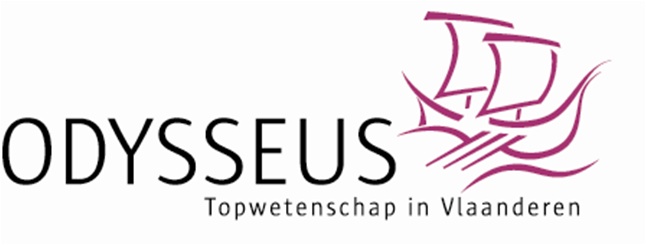 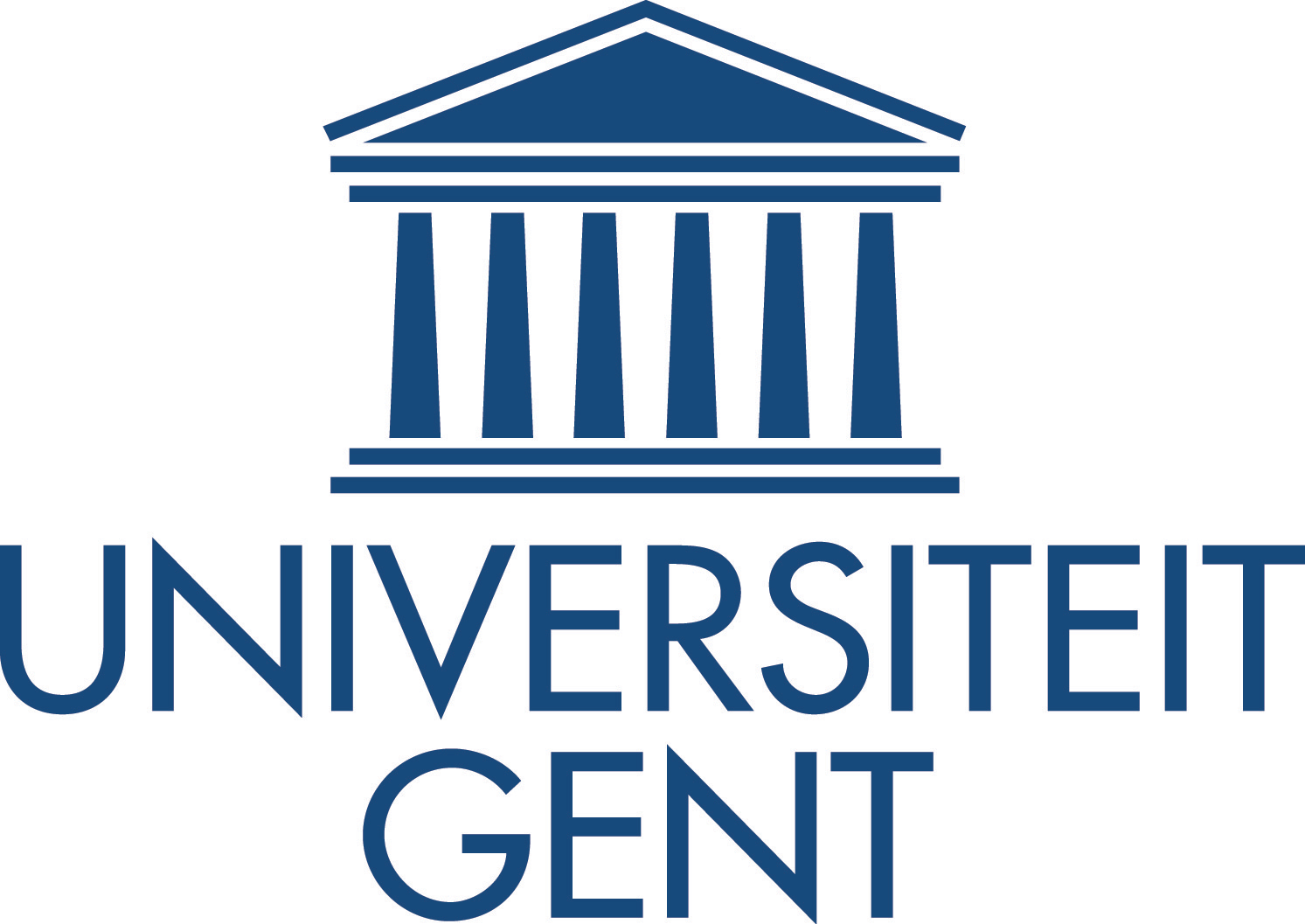 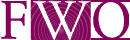